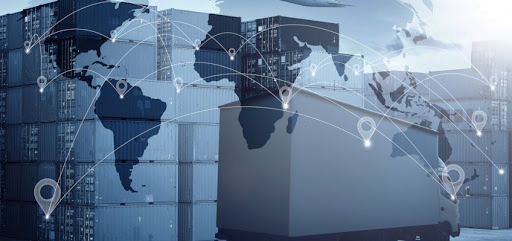 Análisis de la certificación Business Alliance for Secure Commerce (BASC) en el sector exportador del Ecuador y su aporte en la seguridad de la cadena logística internacional
Autor: Marco Antonio Ayerve
Tutora: MIB. Jenny Vinueza
Sangolquí 
13 de Agosto del 2020
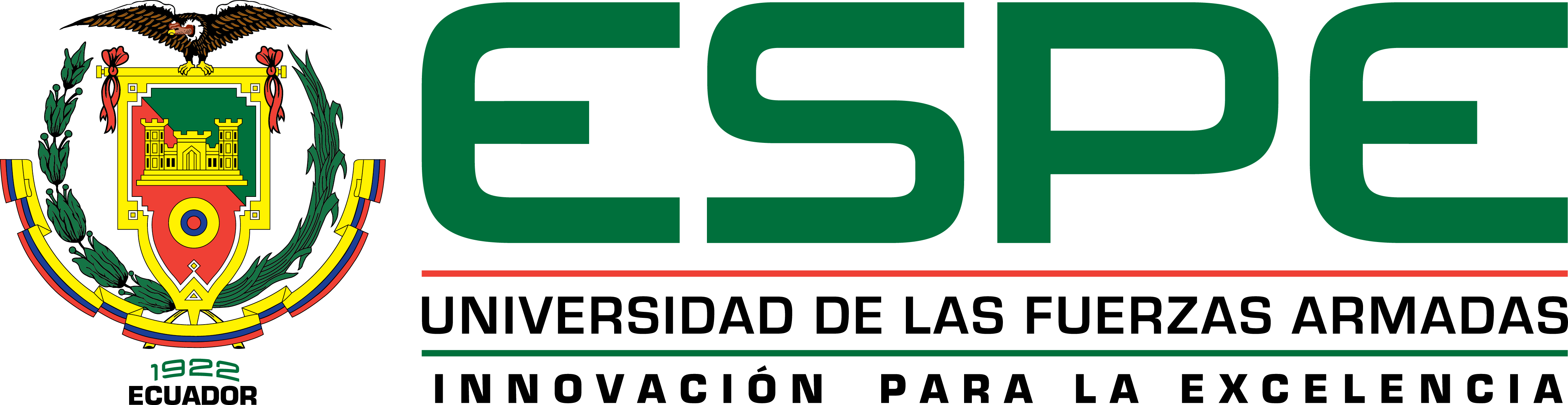 Introducción
Planteamiento del problema
Objetivos
Proposición
Metodología
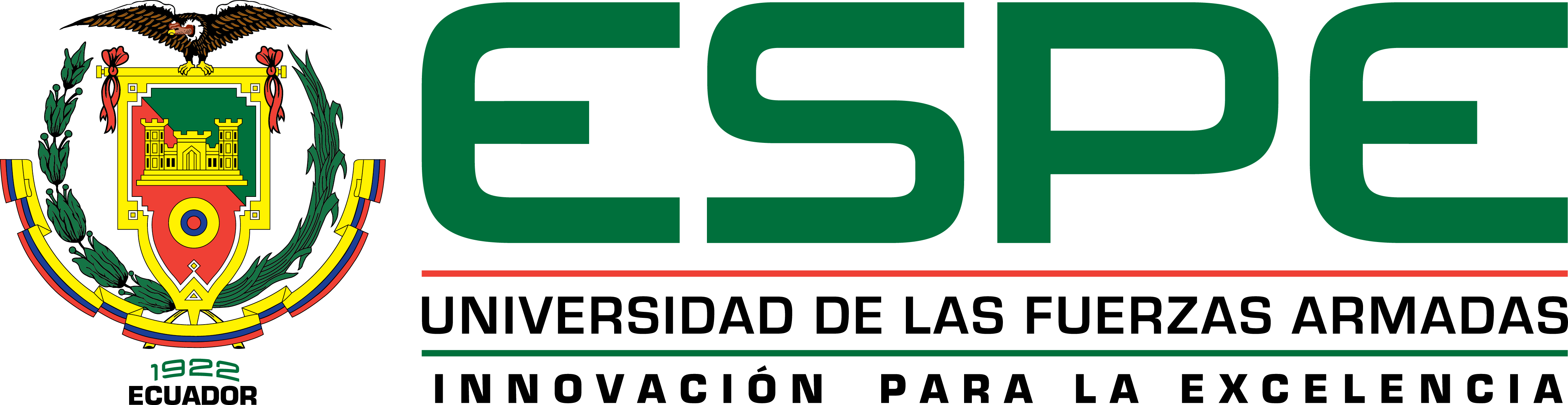 Introducción
Planteamiento del problema
Control en la trazabilidad de las operaciones logísticas sea más complejo.
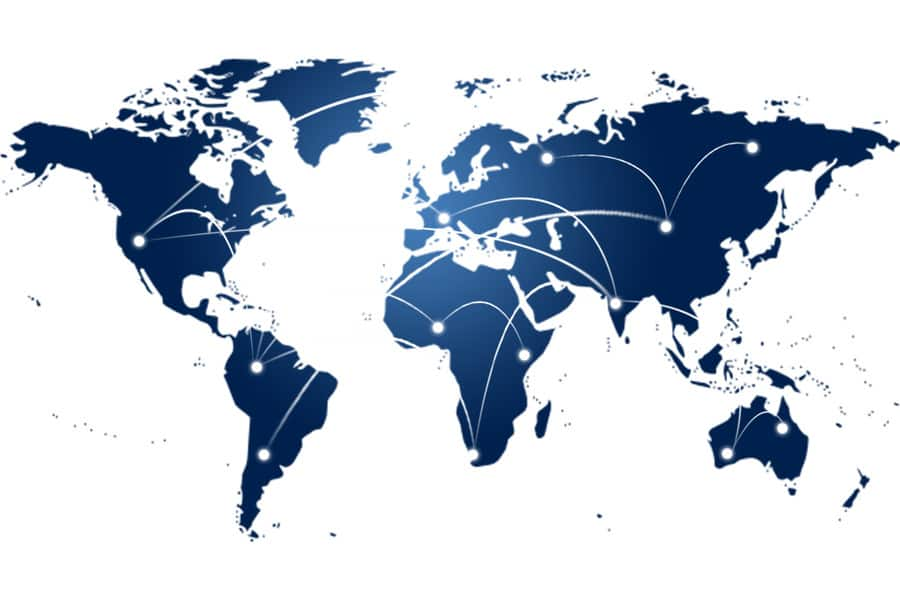 Se utilice el comercio lícito para actividades ilícitas.
Sistemas de Gestión
Control integral de las operaciones logísticas
La expansión de los mercados ha generado mayores riesgos para el sector exportador ecuatoriano
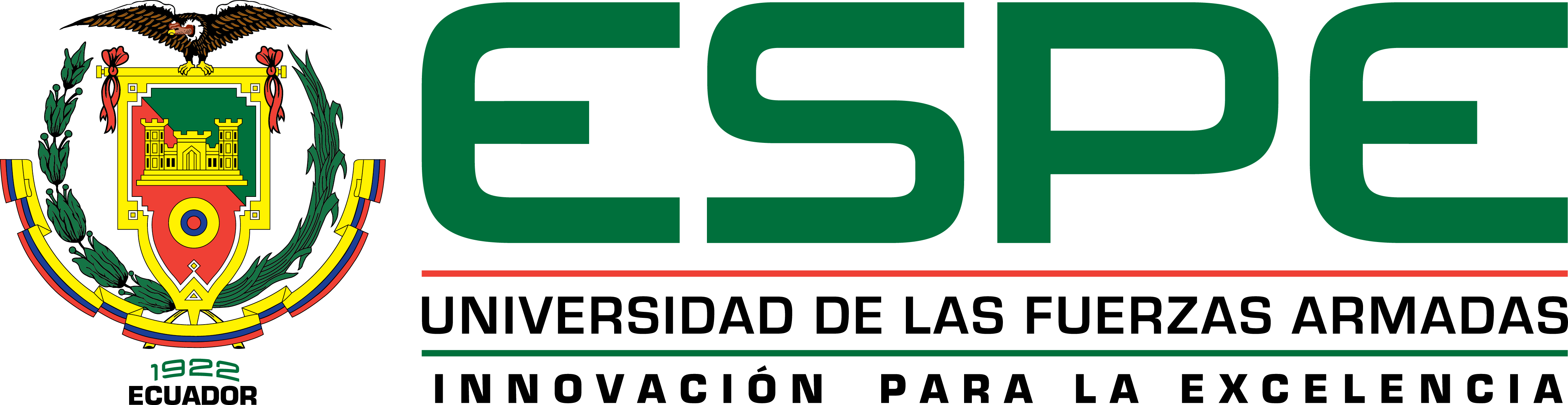 Introducción
Planteamiento del problema
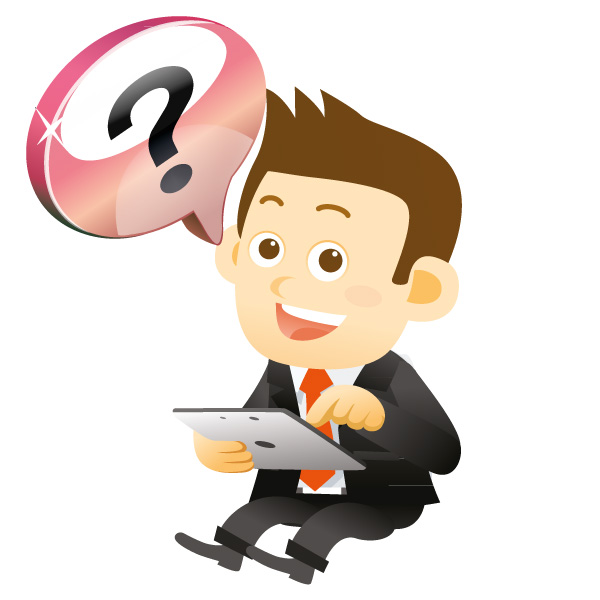 ¿Cuál es la contribución de la certificación Business Alliance for Secure Commerce (BASC) en el sector exportador del Ecuador en relación con la seguridad de la cadena logística internacional?
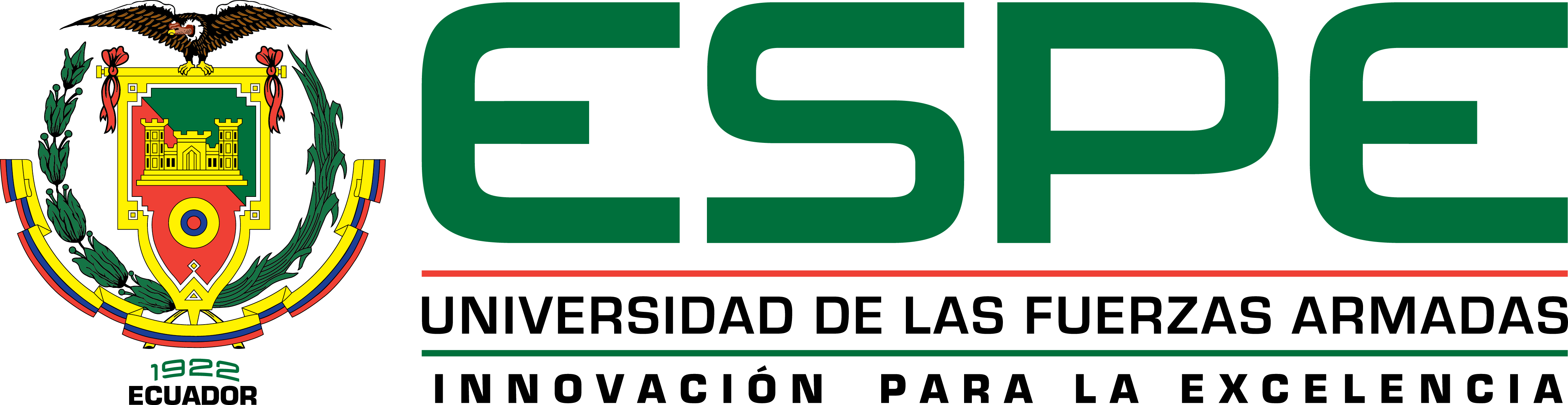 Describir el entorno global de la seguridad de la cadena logística en el contexto del comercio internacional.
Introducción
Objetivos
Objetivos específicos
Examinar la estructura de la Norma Internacional BASC V05-2017 y el Estándar Internacional del Exportador en la seguridad de la cadena logística internacional.
Objetivo general
Analizar la certificación Business Alliance for Secure Commerce (BASC) en el sector exportador del Ecuador y su contribución en la seguridad de la cadena logística internacional.
Determinar la situación actual de las empresas exportadoras del Ecuador certificadas bajo la Norma Internacional BASC y el Estándar Internacional del Exportador.
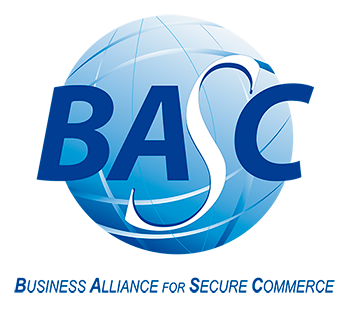 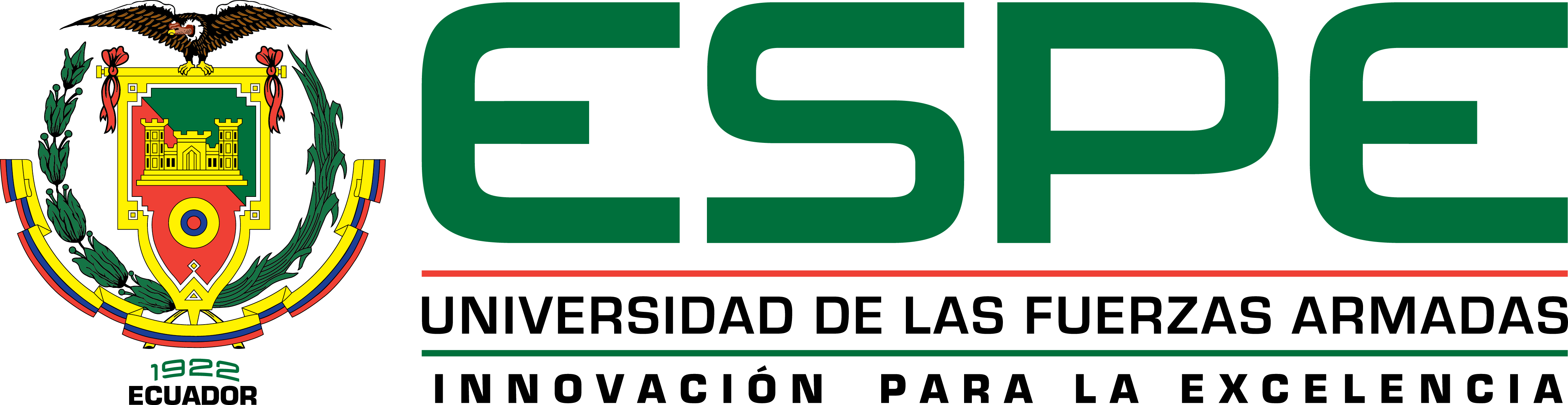 Introducción
Proposición general
Si la certificación Business Alliance for Secure Commerce (BASC) aporta al sector exportador del Ecuador en la seguridad de la cadena logística internacional, el comercio internacional es seguro y sostenible.
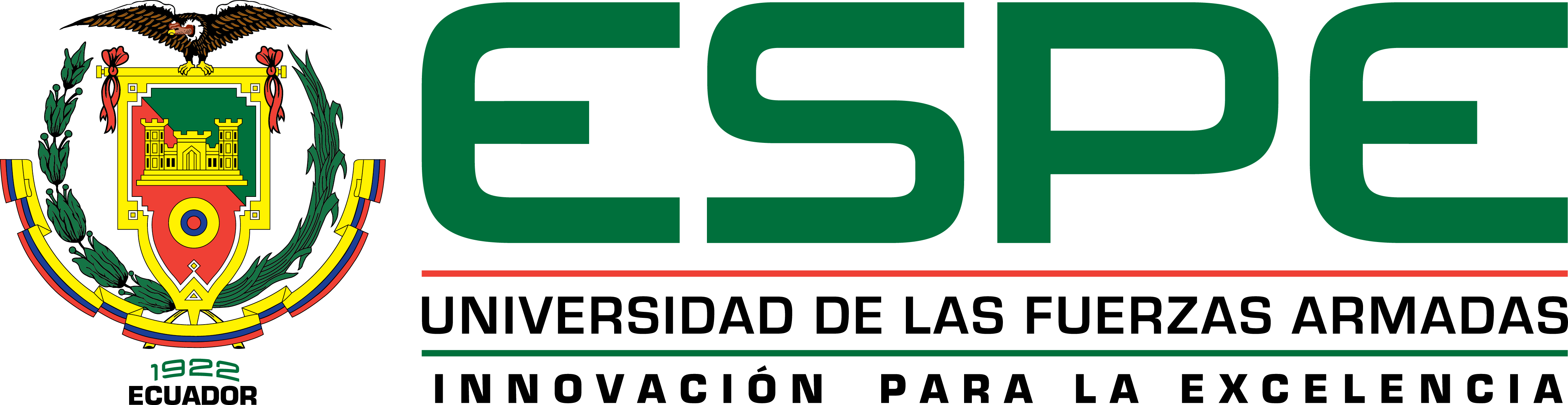 Introducción
Metodología
Fuente de análisis secundarias: 
CEPAL
ITC 
UNCTAD
OMC

Entrevista semi estructurada
Fuente de análisis secundarias: 
Norma Internacional BASC V05-2017
Estándar Internacional del Exportador
WBO
CBO

Entrevista semi estructurada
Entrevista semi estructurada
Determinar la situación actual de las empresas exportadoras del Ecuador certificadas bajo la Norma Internacional BASC y el Estándar Internacional del Exportador
Examinar la estructura de la Norma Internacional BASC V05-2017 y el Estándar Internacional del Exportador en la seguridad de la cadena logística internacional
Describir el entorno global de la seguridad de la cadena logística en el contexto del comercio internacional
Objetivo 3
Objetivo 2
Objetivo 1
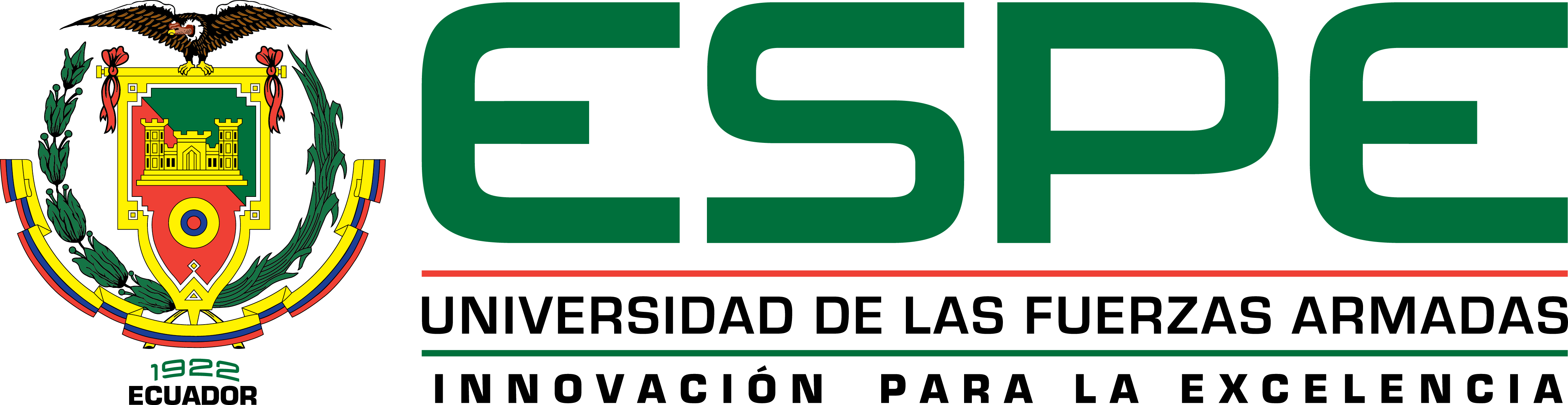 Introducción
Metodología
Total de entrevistas aplicadas
Nota: mismo representante para la empresa Provefrut S.A. y Nintanga S.A.
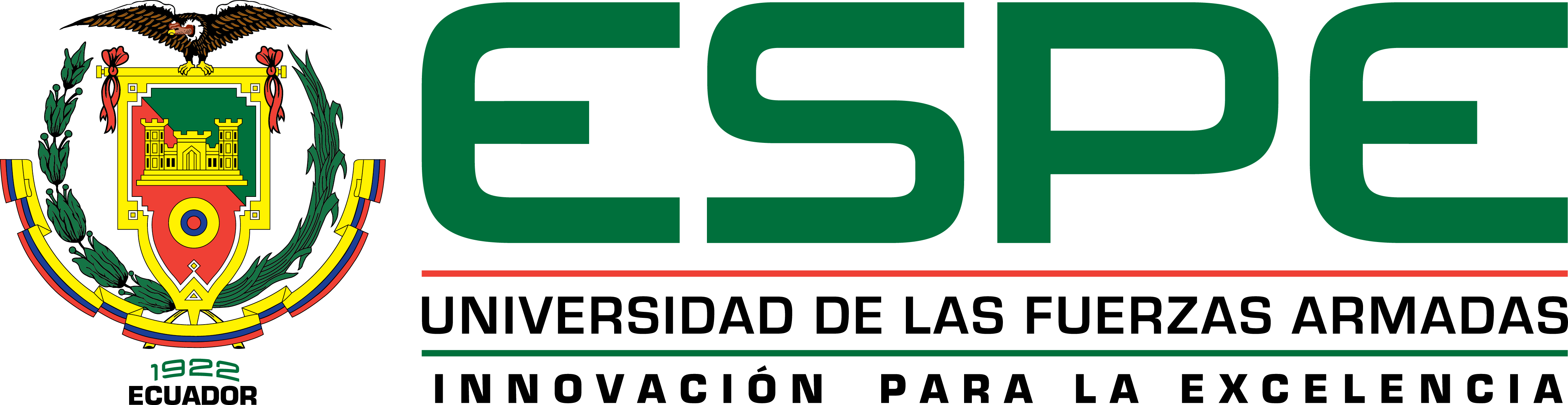 Marco teórico
Teorías de soporte
Contexto internacional
Business Alliance for Secure Commerce (BASC)
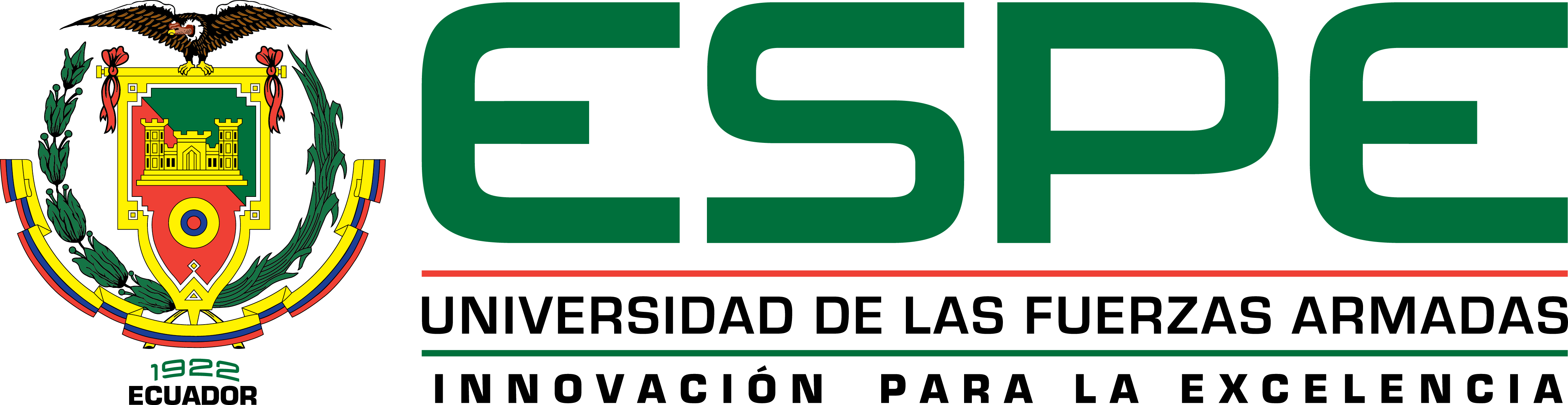 Marco teórico
Teorías de soporte
Teoría de los grupos de interés
Teoría de la legitimación
Teoría de la ética y la moral en los negocios
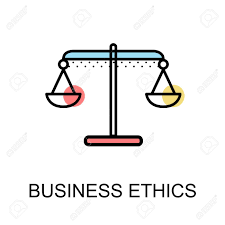 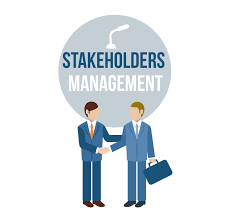 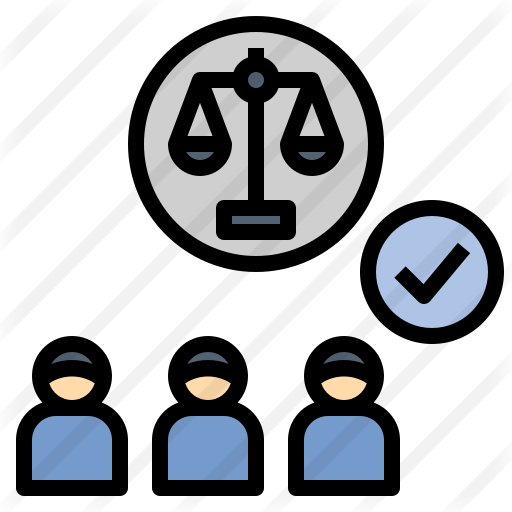 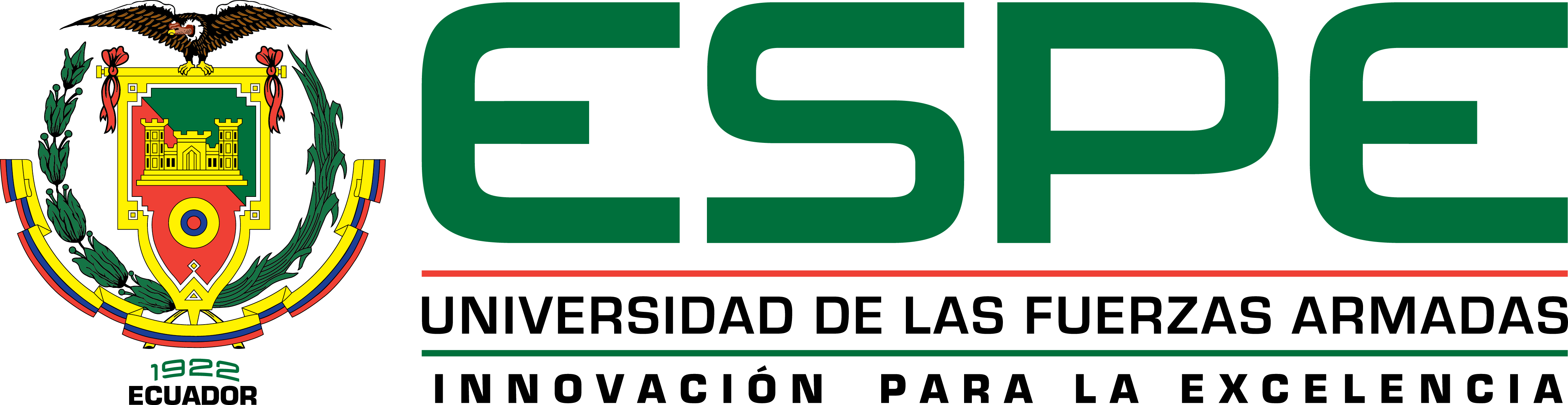 Marco teórico
Contexto internacional
Entorno del comercio global
Seguridad de la cadena logística
“La seguridad de la cadena logística es el conjunto de acciones que se realizan para velar por el correcto y oportuno funcionamiento de las cadenas de suministro frente amenazas externas como pueden ser actos terroristas o criminales” (Pérez Salas, 2013).
Acuerdo General sobre Aranceles Aduaneros y Comercio (GATT)
Incremento del comercio marítimo
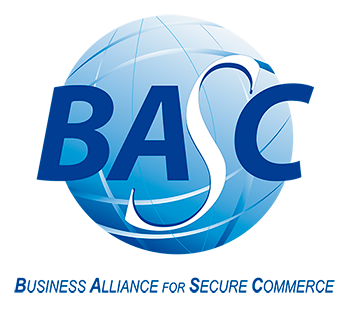 Responsable de movilizar cerca del 80% de mercancías
Ronda de Uruguay
Cadenas de Valor Mundiales (CVM)
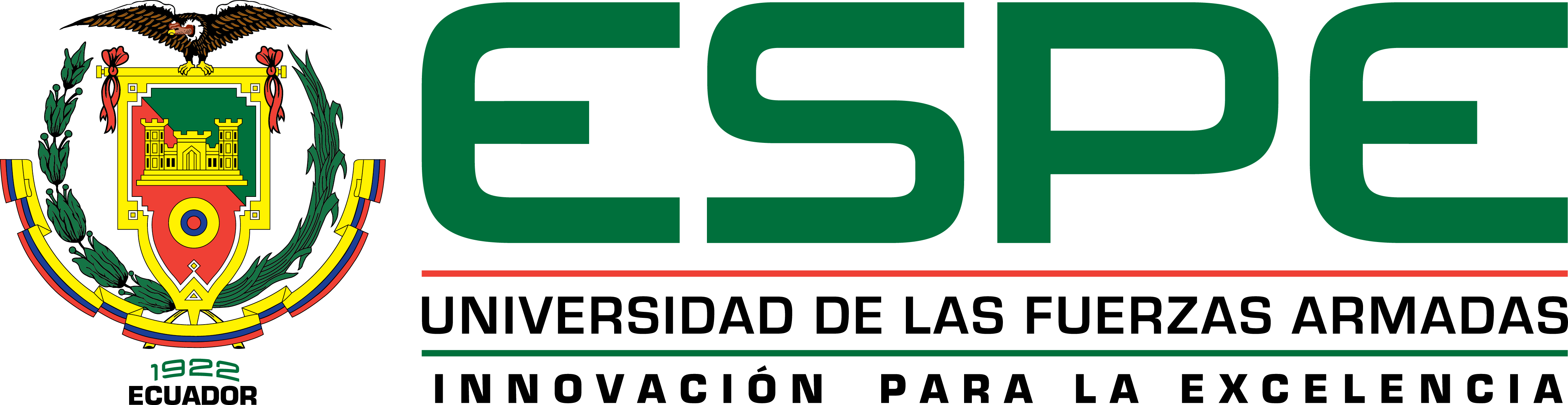 Marco teórico
Business Alliance for Secure Commerce (BASC)
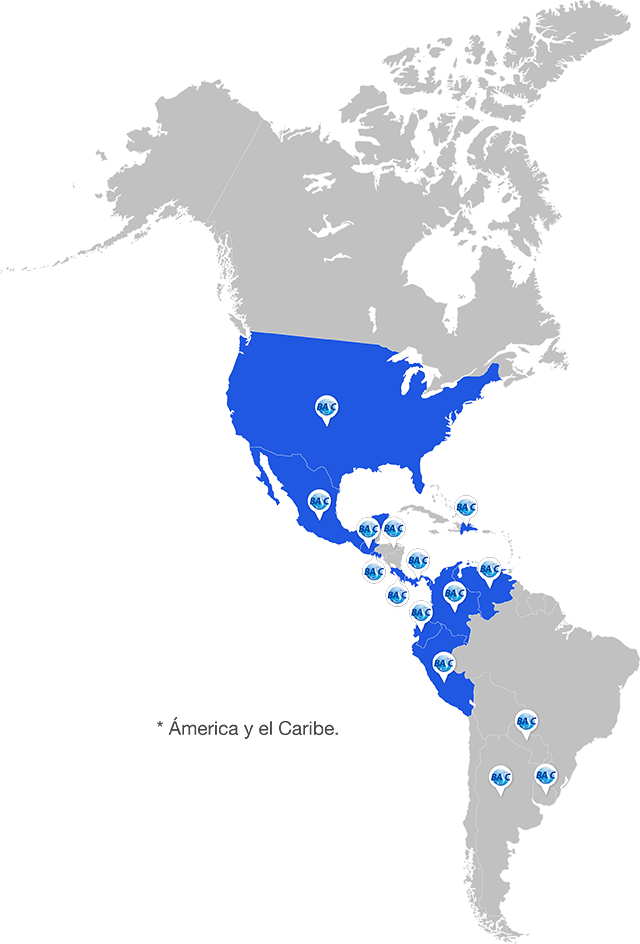 La certificación BASC es un programa voluntario.
WBO define a BASC como “una alianza empresarial internacional que promueve un comercio seguro en cooperación con gobiernos y organismos internacionales”.
Establecimiento y manejo de estándares globales de sistemas de control y seguridad.
5.0.1 relación directa con la carga
5.0.2 relación indirecta con la carga
5.0.3 sin relación con la carga
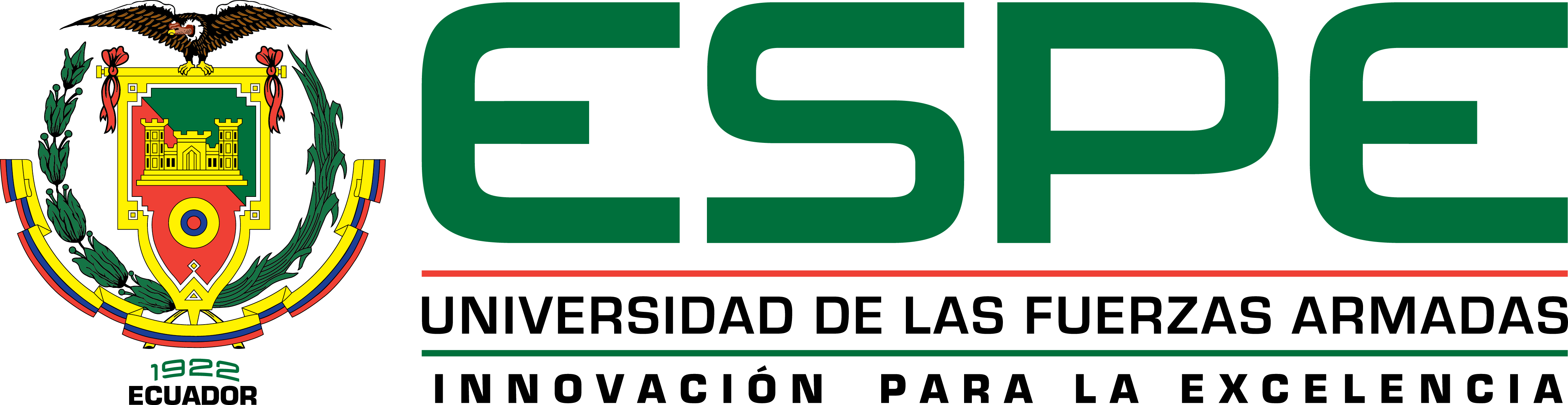 Marco teórico
Business Alliance for Secure Commerce (BASC)
Norma Internacional BASC Versión 5 – 2017
Estándar Internacional de Seguridad BASC 5.0.1 Versión 5 - 2017
Contexto de la empresa
Liderazgo
Planificación
Apoyo
Evaluación del desempeño
Mejora
Requisitos de asociados de negocio
Seguridad de las unidades de carga y unidades de transporte de carga
Seguridad en los procesos de manejo de la carga
Seguridad en los procesos relacionados con el personal
Control de acceso y seguridad física
Seguridad en los procesos relacionados con la tecnología y la información
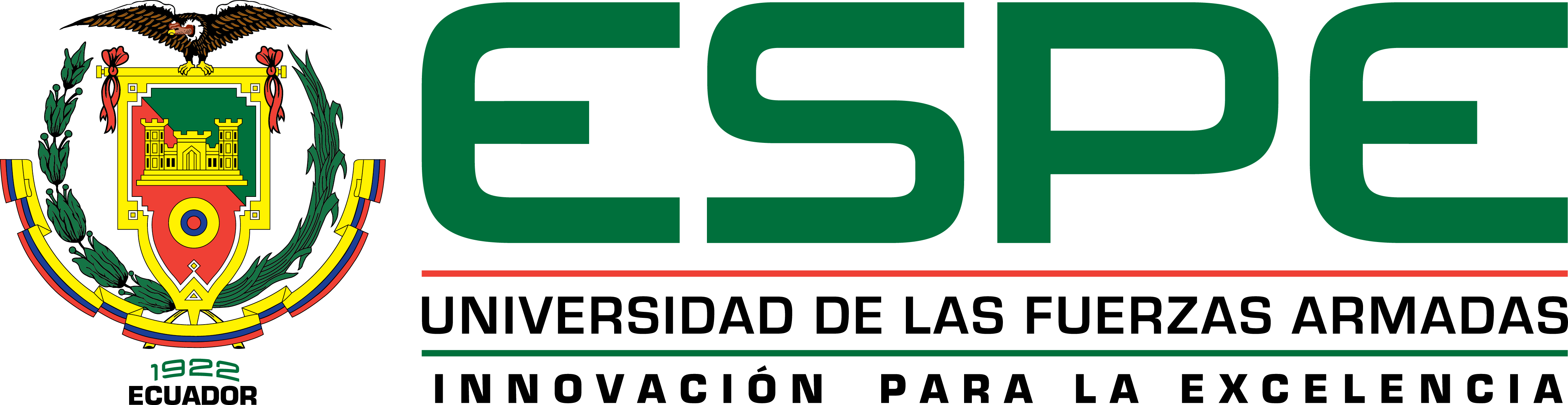 Entorno global de la seguridad de la cadena logística en el contexto del comercio internacional
Entorno del comercio global
Seguridad de la cadena logística
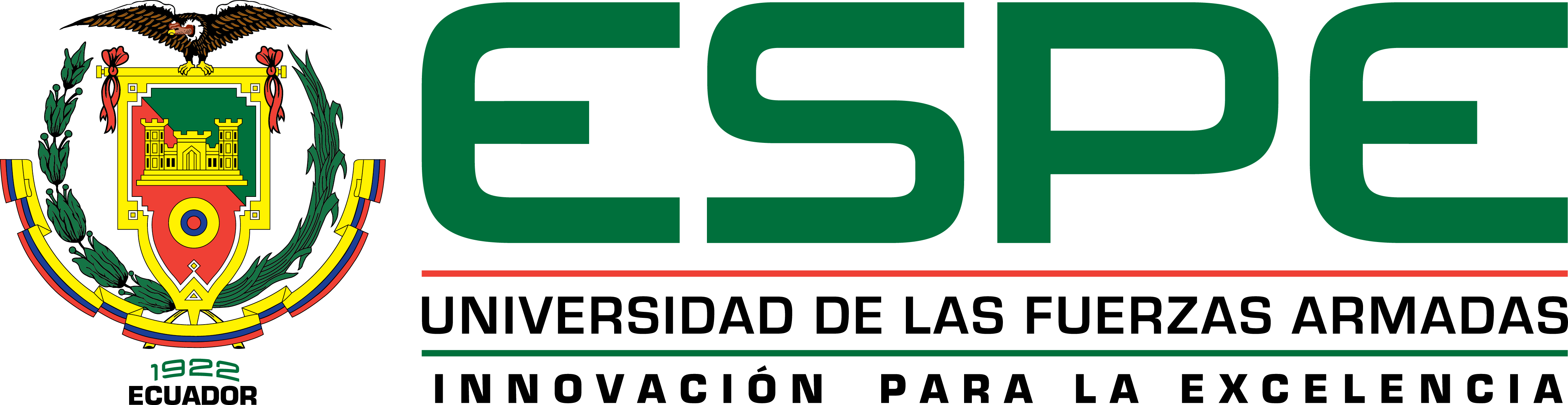 Entorno global de la seguridad de la cadena logística en el contexto del comercio internacional
Entorno del comercio global
Controles en la trazabilidad de las operaciones de acuerdo a cuatro pilares:
Realidad mundial y de América Latina: situación geográfica del Ecuador
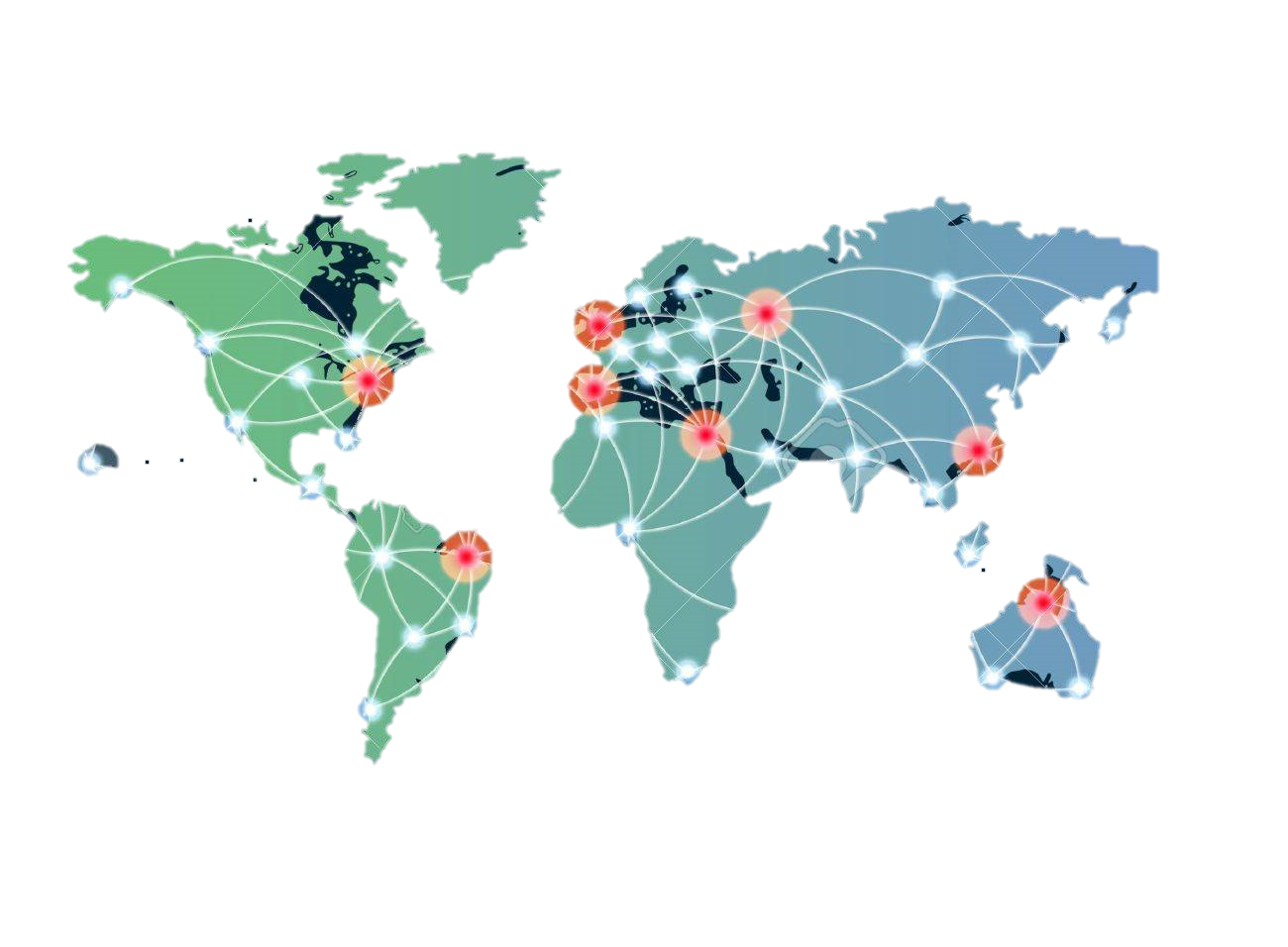 Narcotráfico
Terrorismo
Los riesgos son directamente proporcionales a la dinámica del comercio internacional y a la complejidad de las cadenas logísticas
Lavado de activos
Robo de información
Tráfico de arte
Tráfico de personas
Corrupción
Tráfico de armas
Gestión de los grupos de interés
Soborno
Contrabando
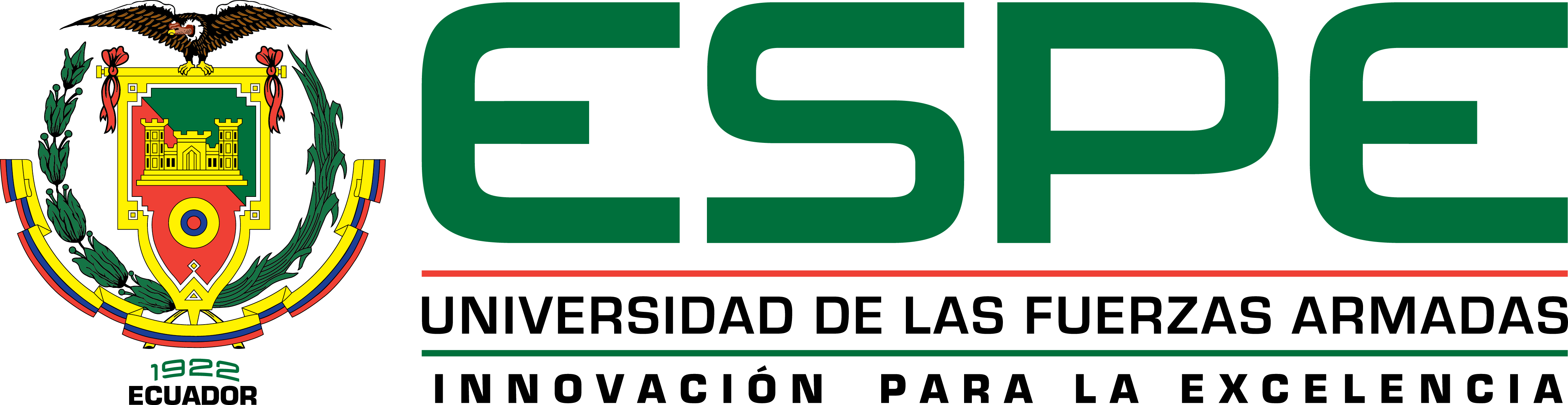 Entorno global de la seguridad de la cadena logística en el contexto del comercio internacional
Seguridad de la cadena logística
A medida que las cadenas logísticas aumentan, son más los involucrados en su gestión y existen mayores riesgos que deben ser controlados.
La certificación BASC es un sistema de gestión que permite la identificación, análisis y control de estos riesgos.
Capacidad de responder eficazmente con evidencia documental en caso de que los riesgos se materialicen.
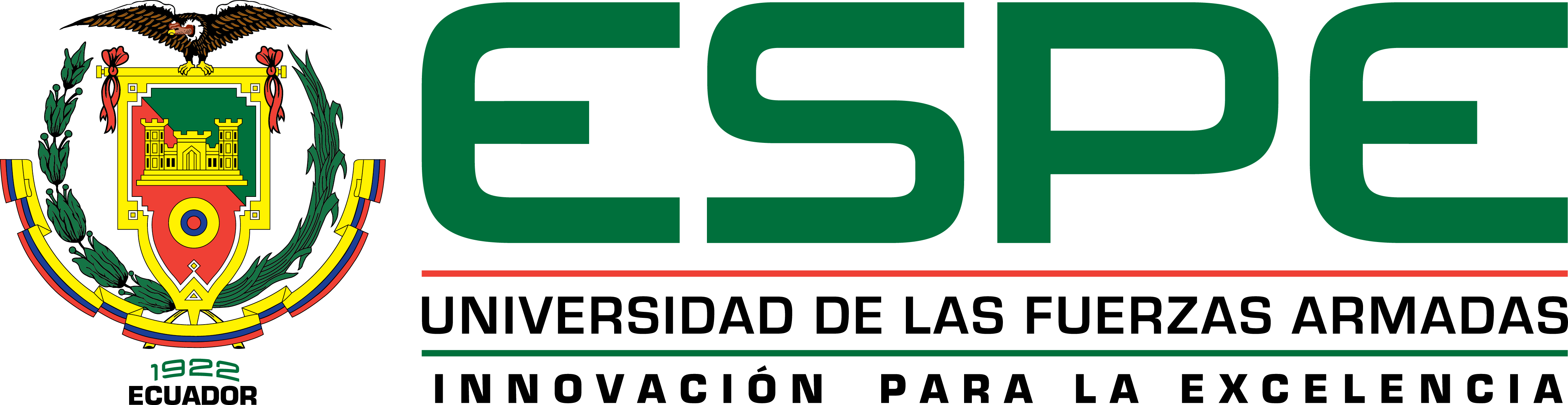 Estructura de la Norma Internacional BASC V05-2017 y el Estándar Internacional del Exportador en la seguridad de la cadena logística internacional
Business Alliance for Secure Commerce (BASC)
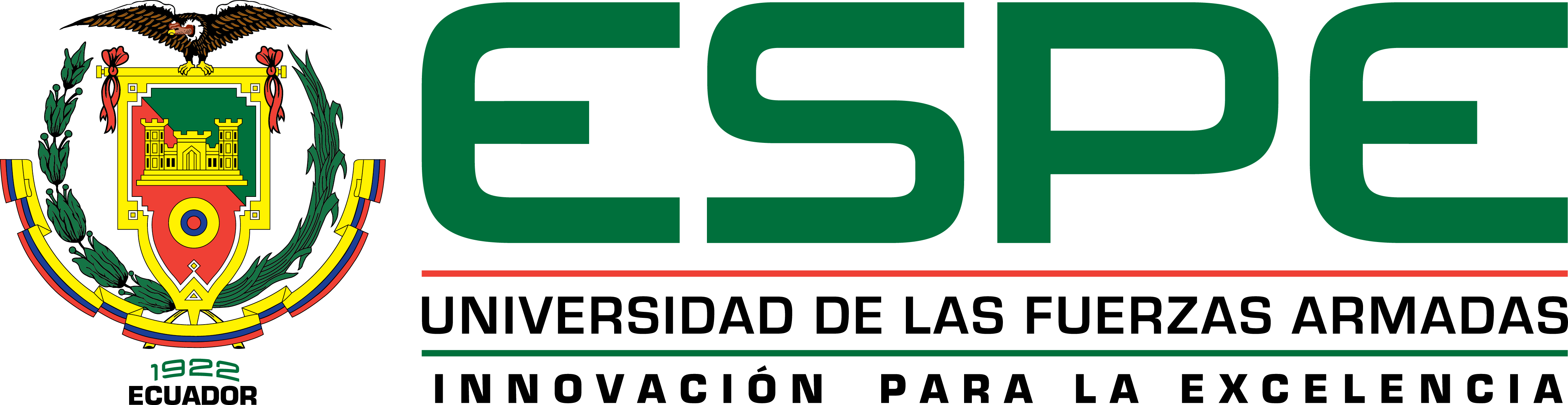 Estructura de la Norma Internacional BASC V05-2017 y el Estándar Internacional del Exportador en la seguridad de la cadena logística internacional
Business Alliance for Secure Commerce (BASC)
Otorga las herramientas necesarias para identificar y controlar los riesgos
Creación de una cultura de seguridad y disciplina en el manejo de sus operaciones logísticas.

Reducción de pérdidas materiales de sus mercancías. 

Fortalecimiento de las relaciones comerciales.
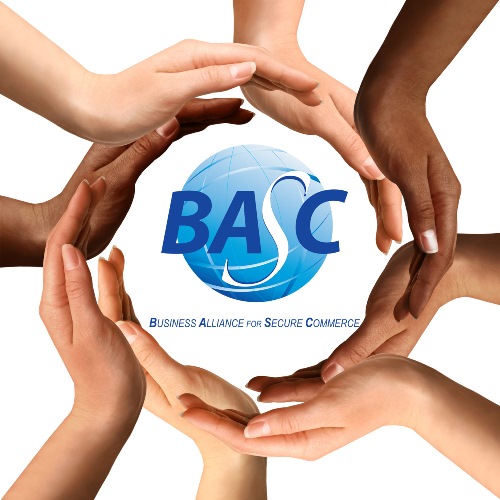 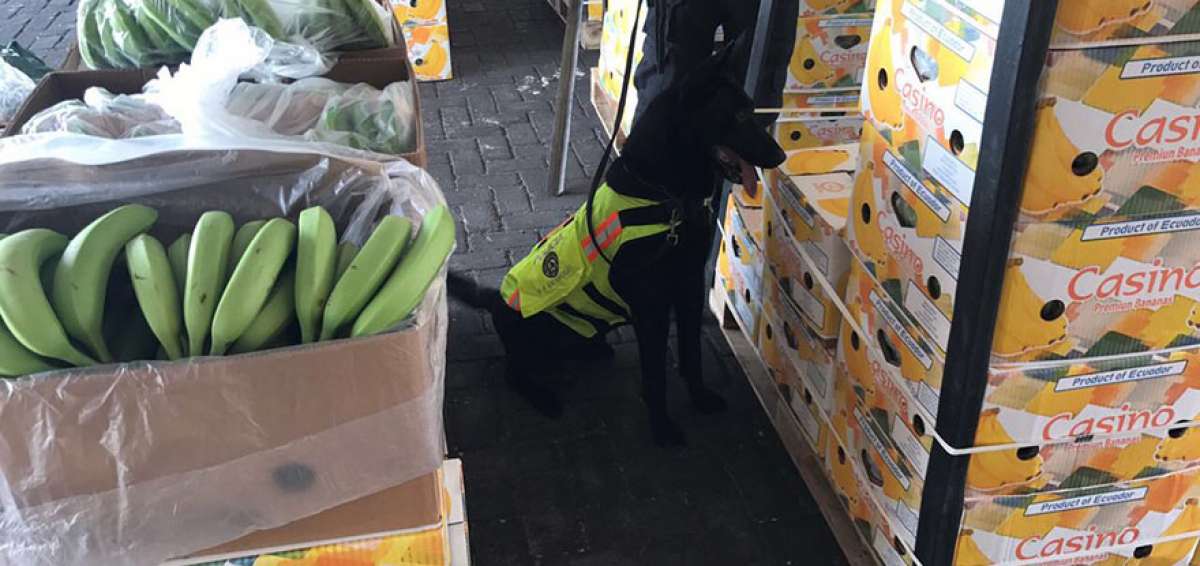 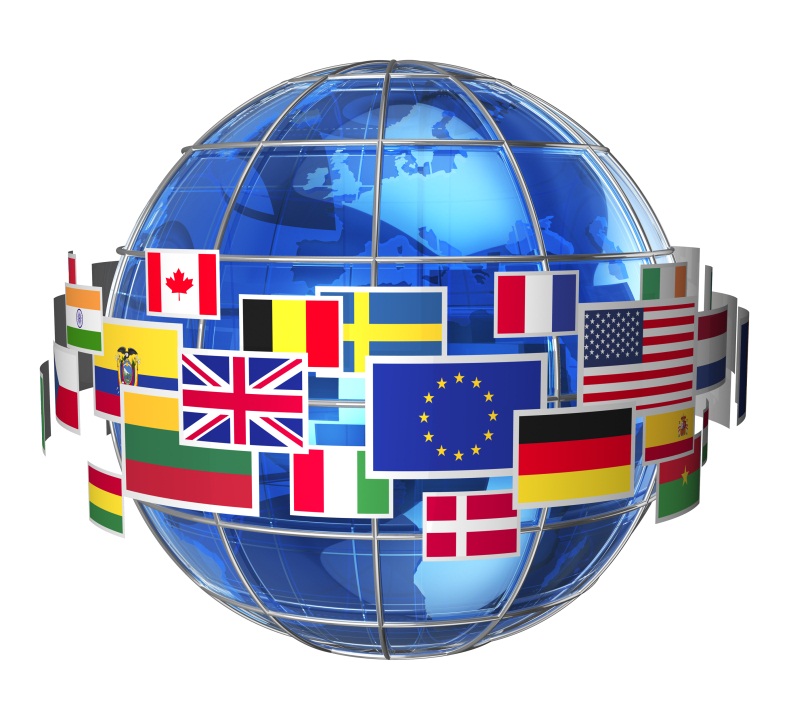 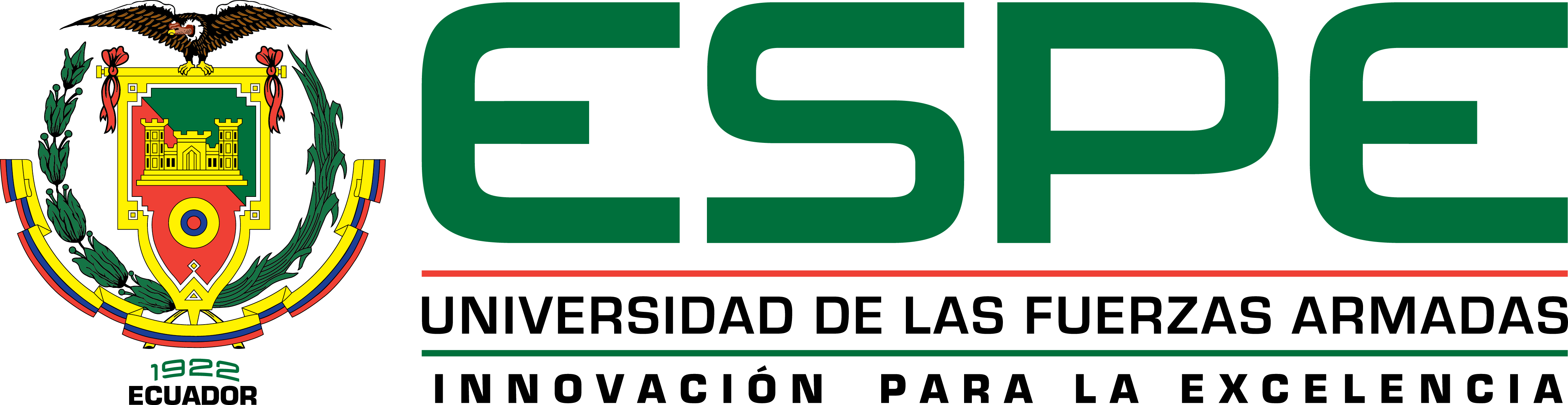 Estructura de la Norma Internacional BASC V05-2017 y el Estándar Internacional del Exportador en la seguridad de la cadena logística internacional
Business Alliance for Secure Commerce (BASC)
Costo de implementación
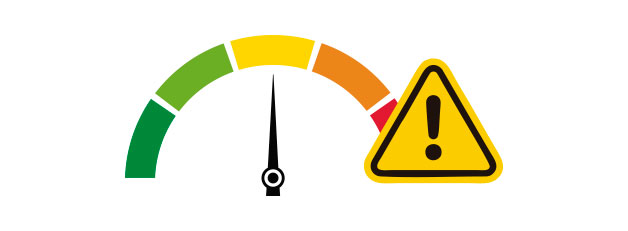 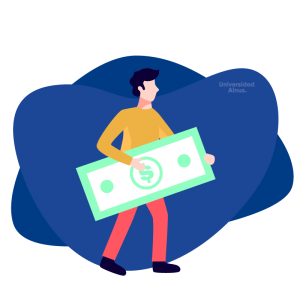 Depende del tamaño y actividad económica de la empresa.
Bajo
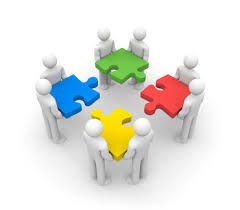 Alto
Compromiso de todos los colaboradores.
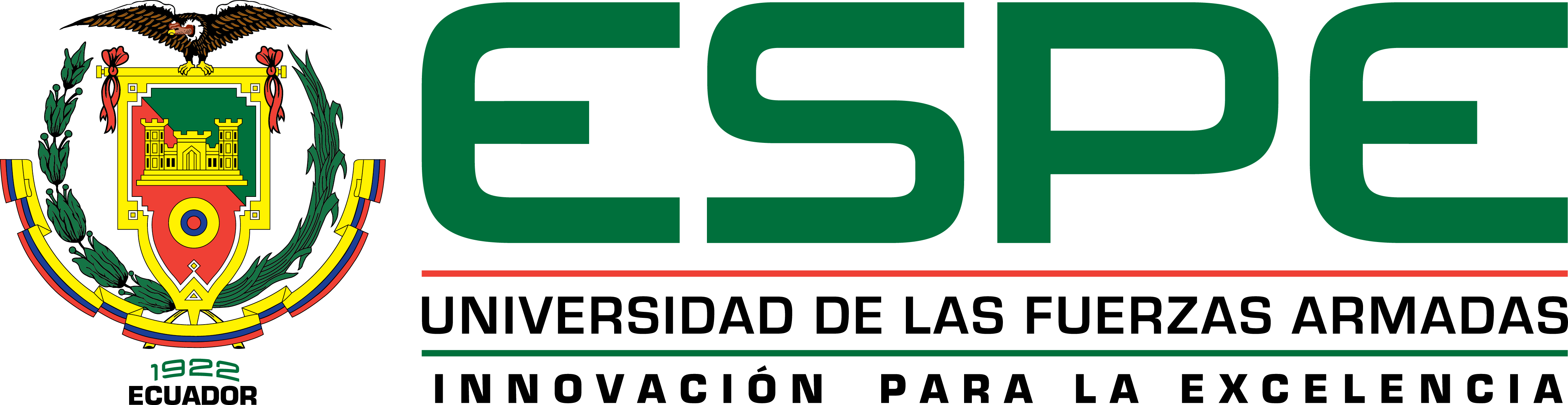 Situación actual de las empresas exportadoras del Ecuador certificadas bajo Norma Internacional BASC y el Estándar Internacional del exportador
Alianza público – privada
Competitividad internacional
Relación con los clientes
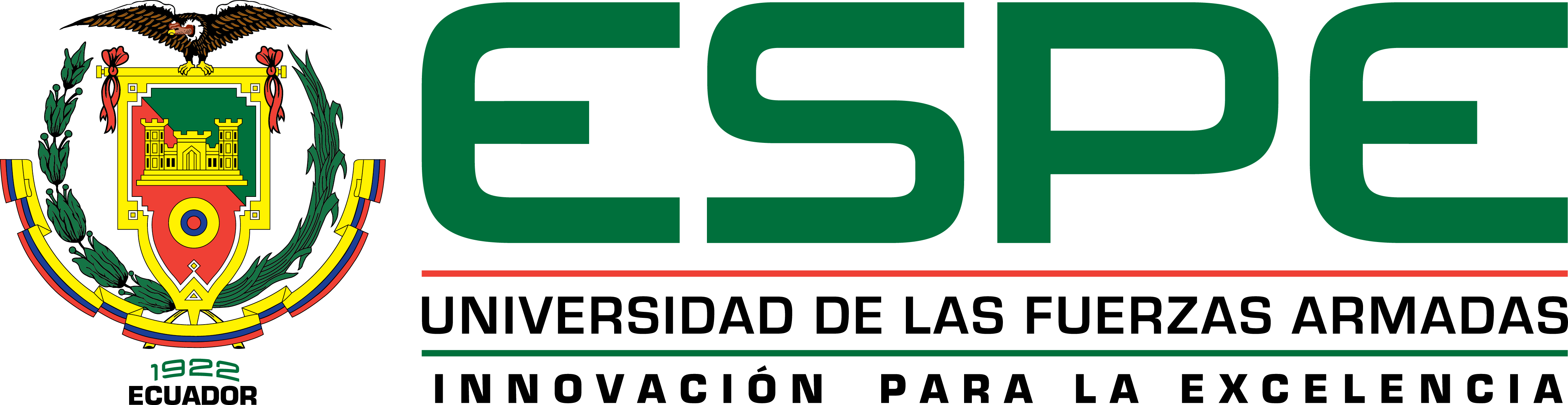 Situación actual de las empresas exportadoras del Ecuador certificadas bajo Norma Internacional BASC y el Estándar Internacional del exportador
Alianza público - privada
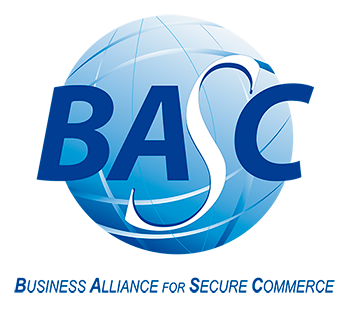 Crean un ecosistema de prevención y control de actividades ilícitas
Confianza y credibilidad nacional
La certificación se destaca como una iniciativa de la empresa privada
Cultura de Seguridad
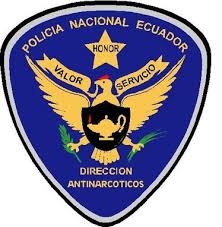 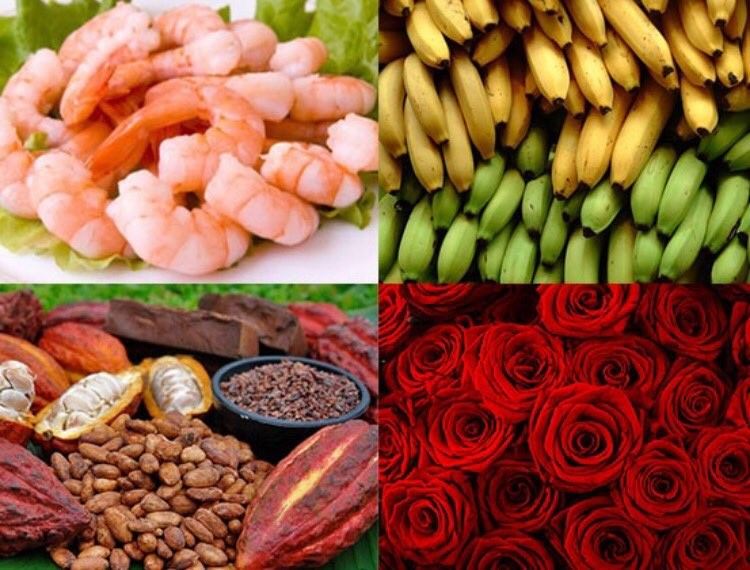 Stakeholders involucrados en la cadena logística cumplen estrictos procedimientos de seguridad
Se generan sectores de exportación conscientes y comprometidos con la seguridad logística
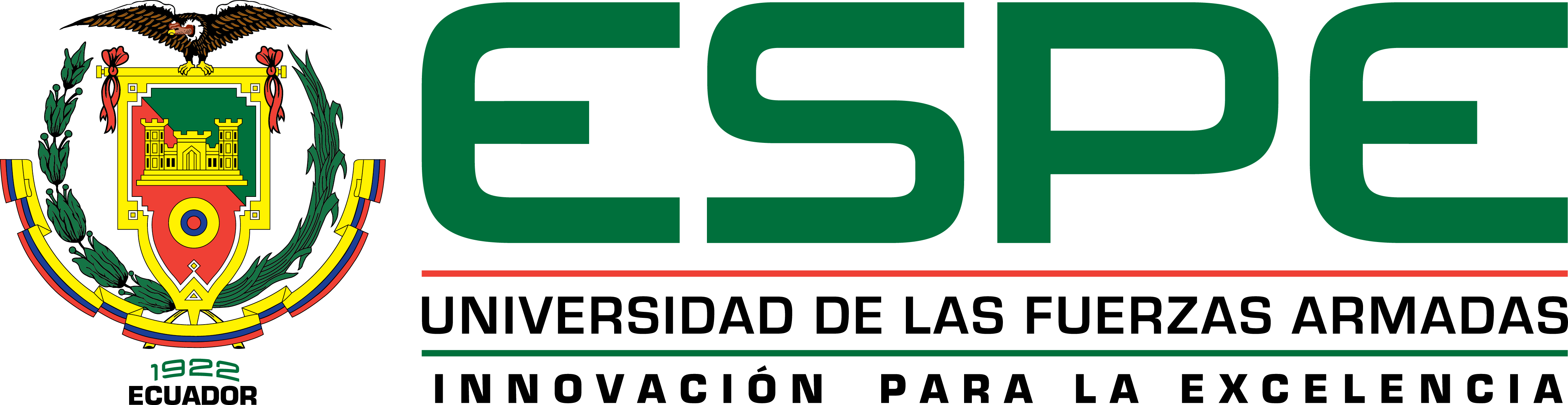 Situación actual de las empresas exportadoras del Ecuador certificadas bajo Norma Internacional BASC y el Estándar Internacional del exportador
Competitividad internacional
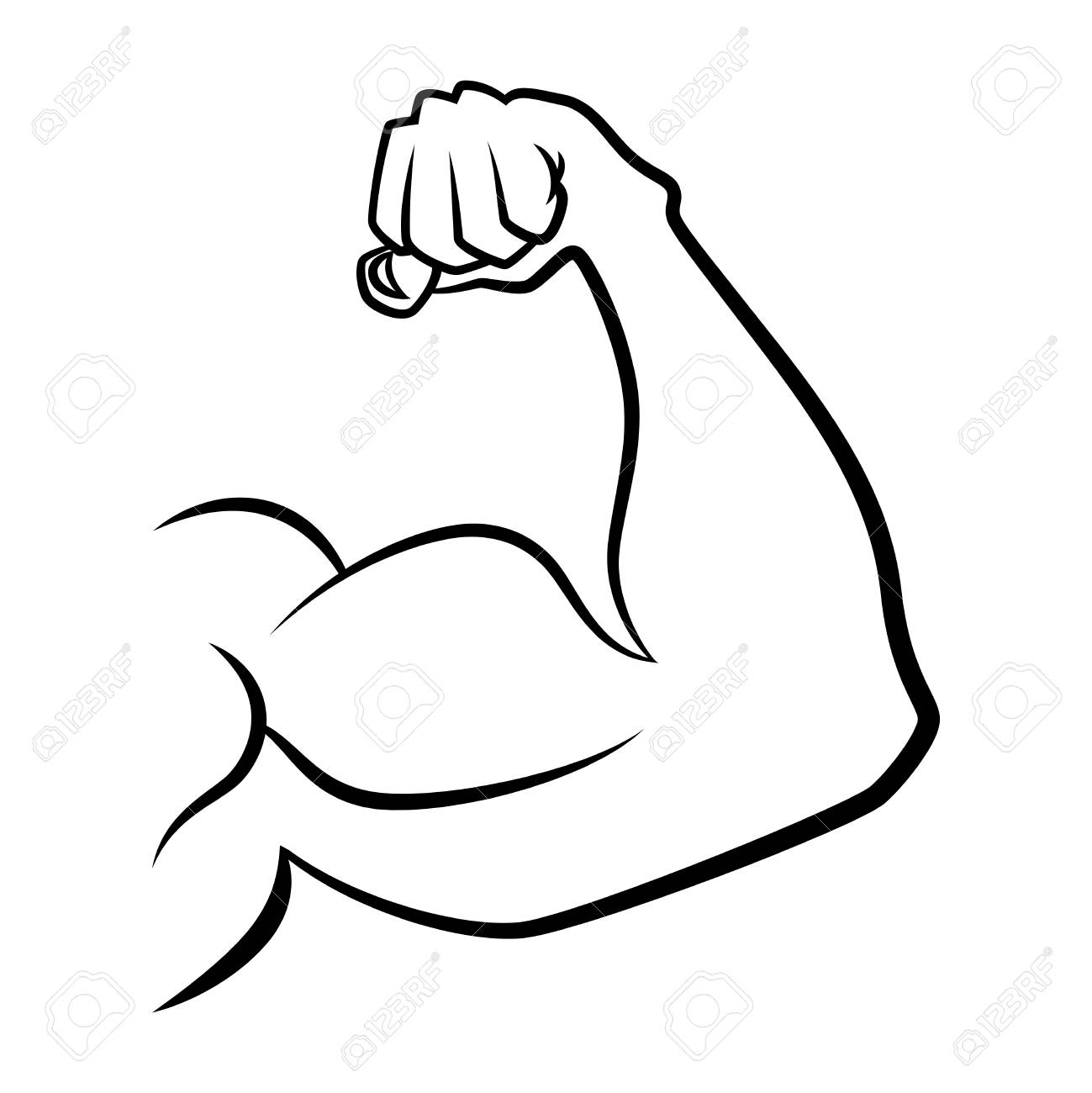 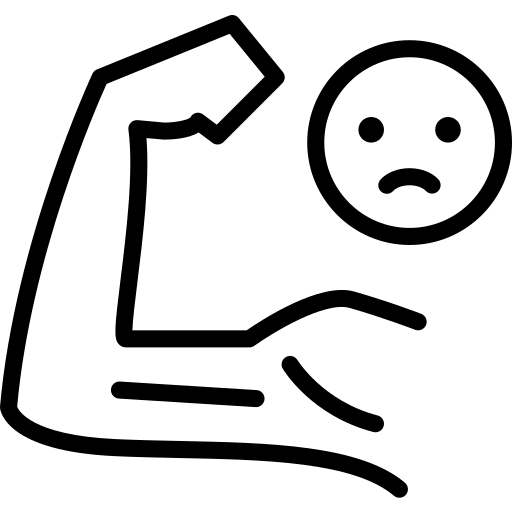 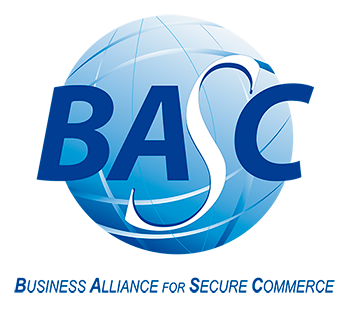 Diferenciación nacional e internacional
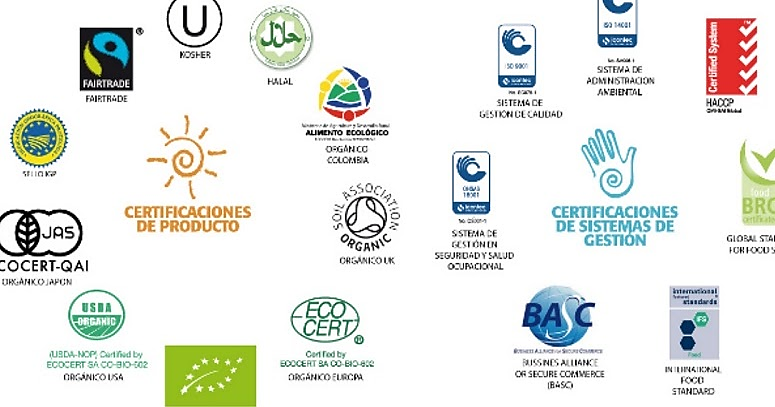 Por pérdidas materiales y robos en las mercancías.

Generación de confianza y sostenibilidad con los clientes.
Resultados económicos e intangibles a largo plazo
Mayores oportunidades de ingreso a mercados globales
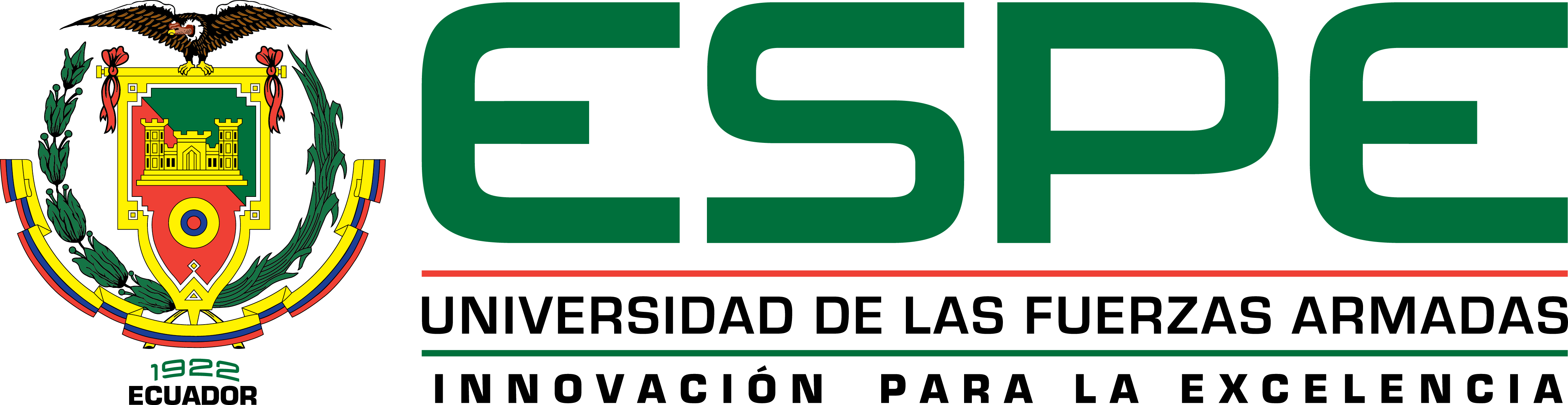 Situación actual de las empresas exportadoras del Ecuador certificadas bajo Norma Internacional BASC y el Estándar Internacional del exportador
Relación con los clientes
Ventaja de ingreso a mercados internacionales.
Ejecutar otros programas internacionales.
Homologar procesos de seguridad logística con filiales internacionales.
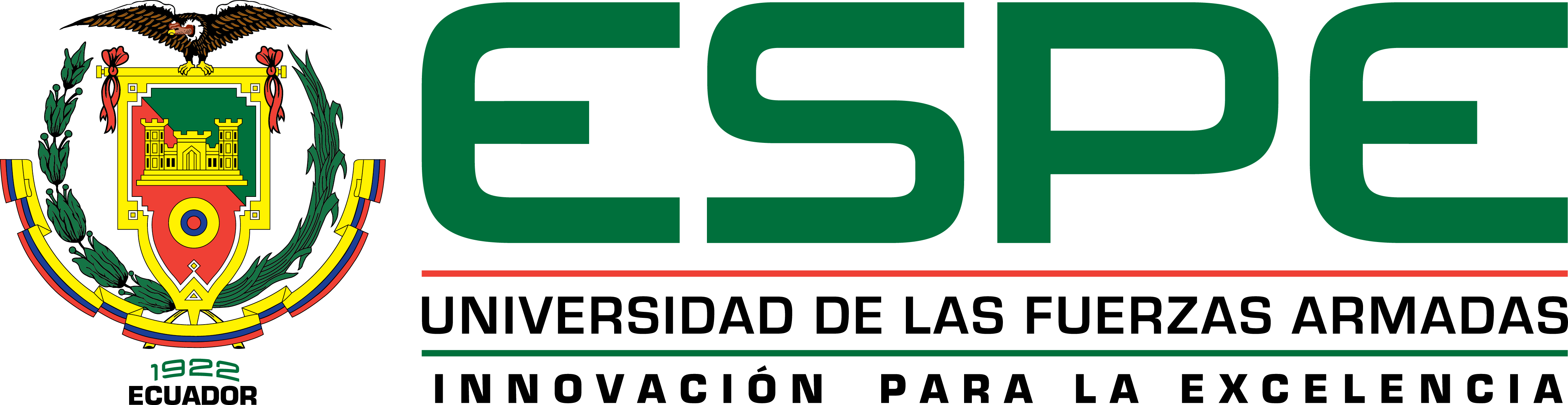 Proposiciones
Metodología
Postulados
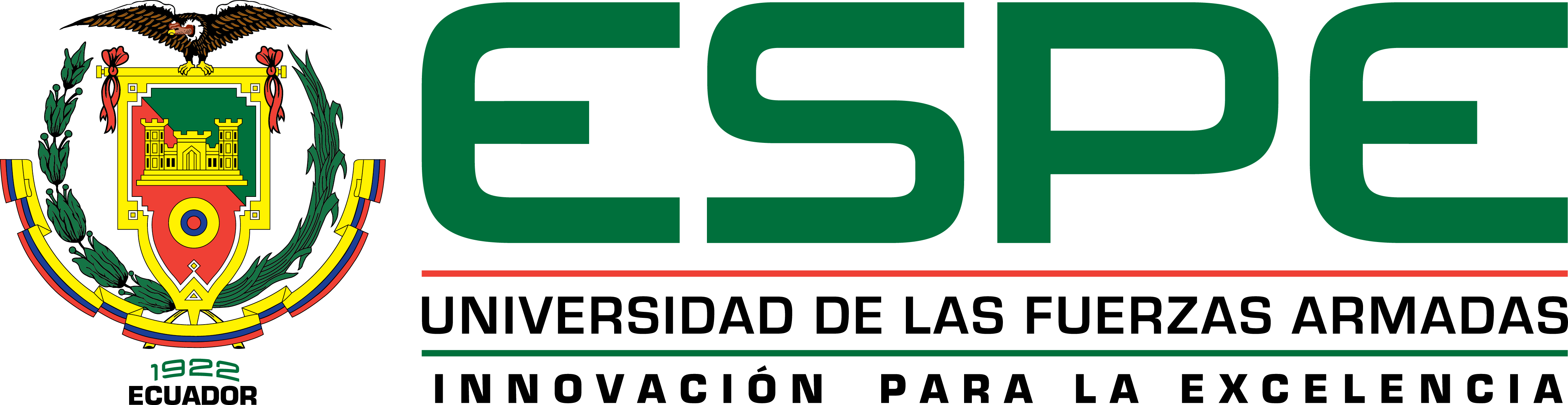 Análisis empíricos de expertos relacionados al tema de investigación.
Proposiciones
Estudio de casos particulares considerados como válidos permitiendo explicarlos de forma general.
Metodología
Método inductivo
Proposiciones
Construcción de perspectivas teóricas.
Expresiones compuestas por dos o más enunciados vinculados entre sí con un significado no considerado como verdad o falsedad absoluta.
Postulados
Reducciones proposicionales desde la combinación de las proposiciones existentes.
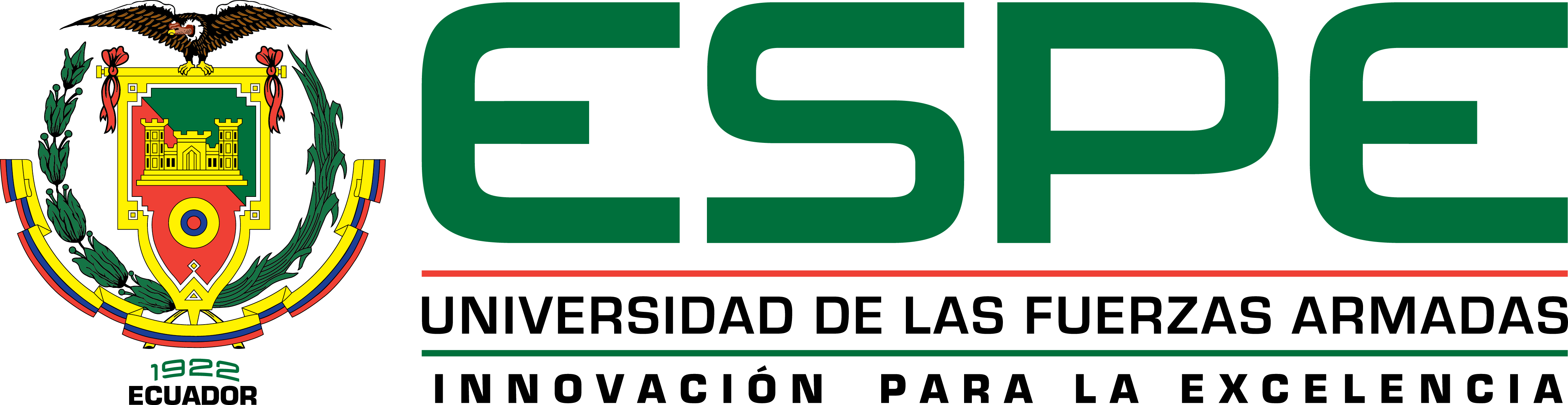 Proposiciones
Postulados
Demostrados en la investigación:
Postulado (b)
Postulado (a)
Postulado (k)
Si las empresas no implementan medidas de seguridad en su cadena logística, el control en las operaciones se vuelve más complejo y los riesgos de contaminación se incrementan.
Si aumenta el comercio internacional y el movimiento de contenedores, el seguimiento y control en la trazabilidad de la carga debe efectuarse debe efectuarse desde el origen hasta el destino final.
Si se establecen relaciones transparentes entre los grupos de interés, se cuida el activo intangible de la marca a nivel internacional.
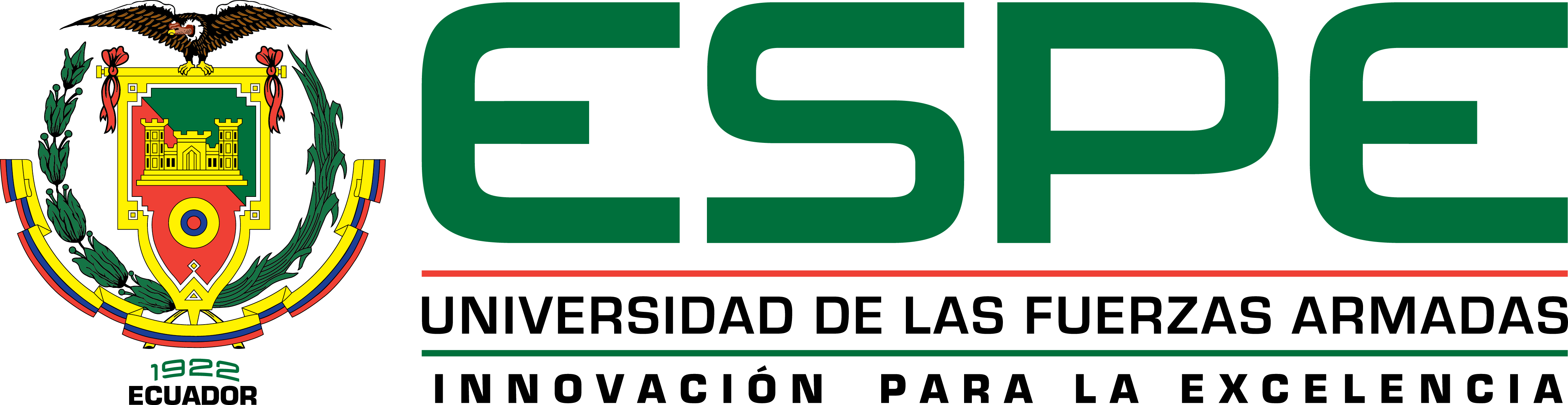 Conclusiones y recomendaciones
Conclusiones
Recomendaciones
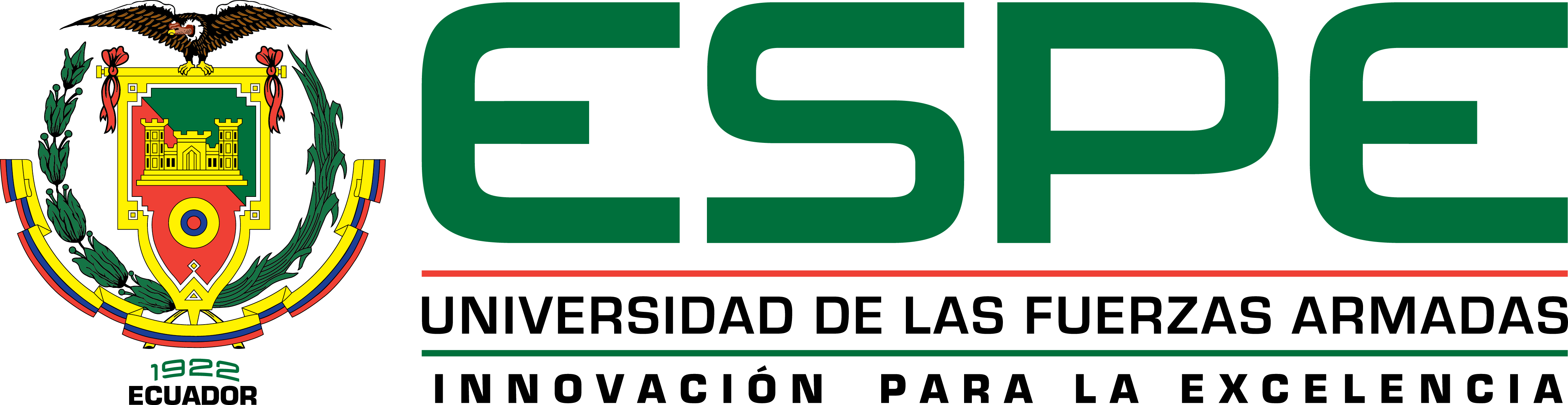 Conclusiones y Recomendaciones
Conclusiones
Objetivo específico 1
“Describir el entorno global de la seguridad de la cadena logística en el contexto del comercio internacional”.
Riesgos del sector exportador del Ecuador
Narcotráfico
Robo de la información 
Lavado de activos
Sabotaje
5.  Infiltración de personal delictivo 
6.  Vinculación con empresas ilegítimas 
7.  Clonación de sellos y contenedores
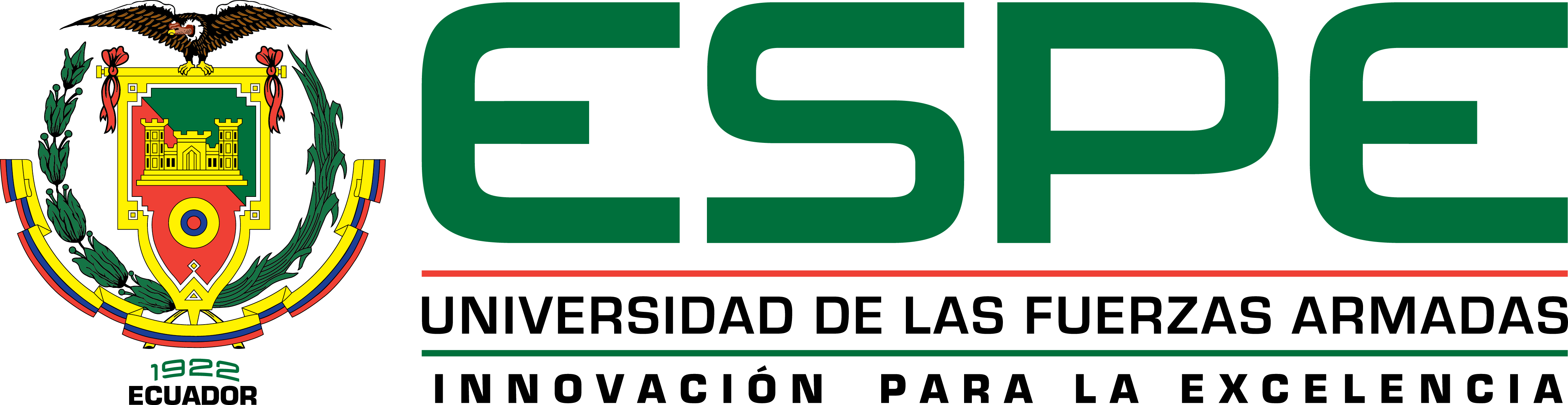 Conclusiones y Recomendaciones
Conclusiones
Objetivo específico 2
La certificación BASC permite crear una cultura de seguridad y conciencia en el manejo de las operaciones logísticas.
“Examinar la estructura de la Norma Internacional BASC V05-2017 y el Estándar Internacional del Exportador en la seguridad de la cadena logística internacional”.
Las principales herramientas para el control de los riesgos se basan en el cumplimiento de los requisitos de la norma y del estándar.
Capacidad de responder eficazmente frente a la materialización de cualquier riesgo.
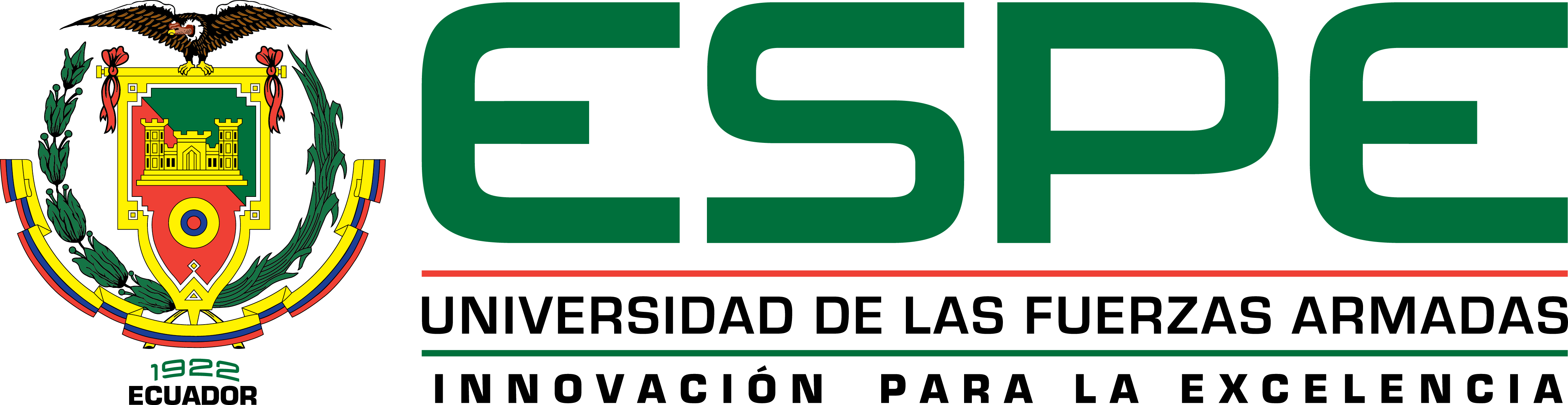 Conclusiones y Recomendaciones
Conclusiones
Objetivo específico 3
Las empresas reflejan confianza y credibilidad a todos los stakeholders involucrados en la cadena logística.
“Determinar la situación actual de las empresas exportadoras del Ecuador certificadas bajo la Norma Internacional BASC y el Estándar Internacional del Exportador”.
Constituye un determinante para la exportación segura y generación de ventajas competitivas.
Los destinos de exportación de las empresas certificadas son países con alto riesgo de comercialización de sustancias ilícitas.
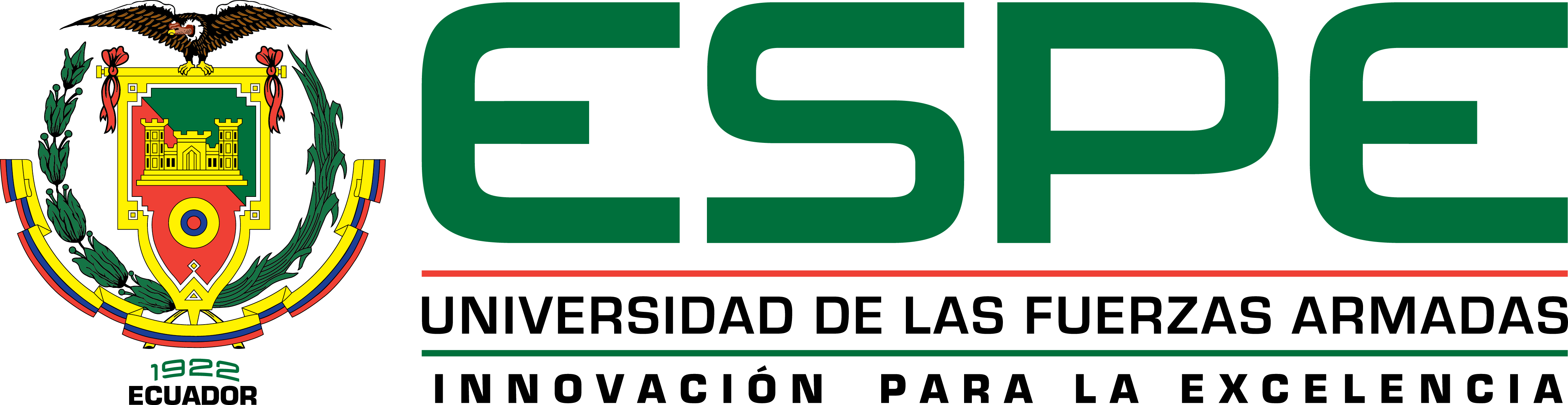 Conclusiones y Recomendaciones
Mejorar la seguridad de su cadena logística a través de la adecuada gestión de riesgos.
Proposición general
Disminuye la probabilidad de existencia de actividades ilícitas que aprovechen el comercio lícito.
Si la certificación Business Alliance for Secure Commerce (BASC) aporta al sector exportador del Ecuador en la seguridad de la cadena logística internacional, el comercio internacional es seguro y sostenible.
Genera una relación transparente con los asociados al negocio.
Es un determinante para el desarrollo de competitividad empresarial.
CONTINUIDAD DEL NEGOCIO
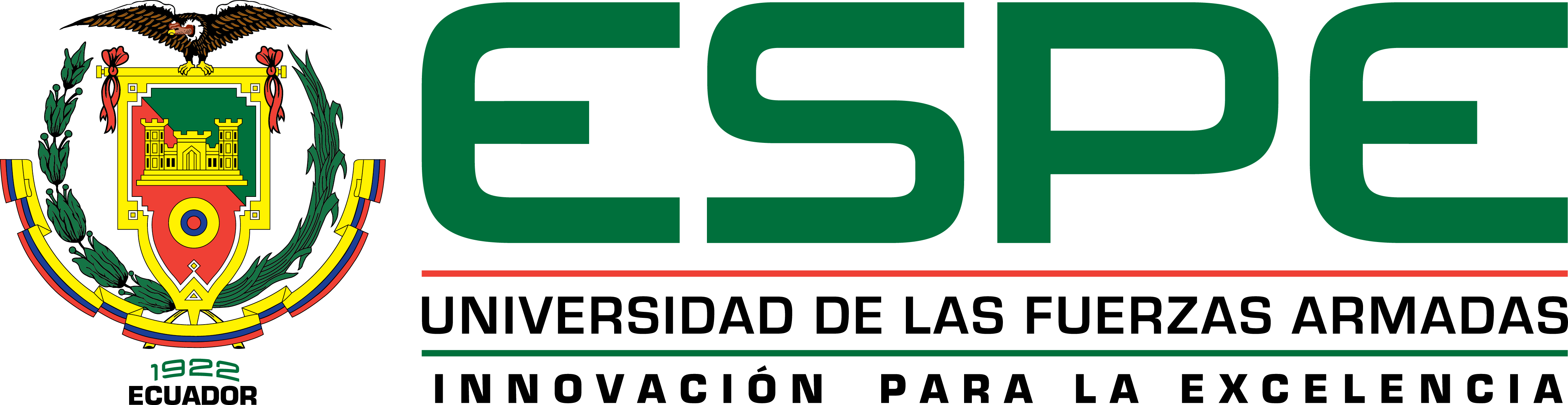 Conclusiones y Recomendaciones
Recomendaciones
Para las empresas exportadoras
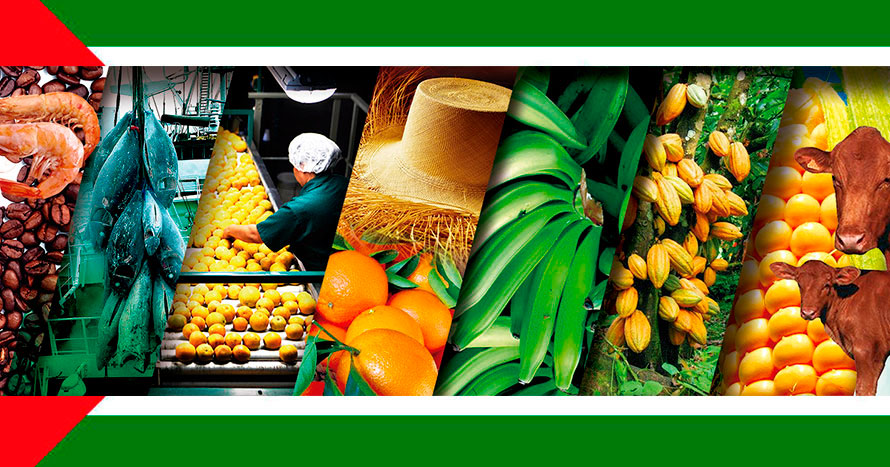 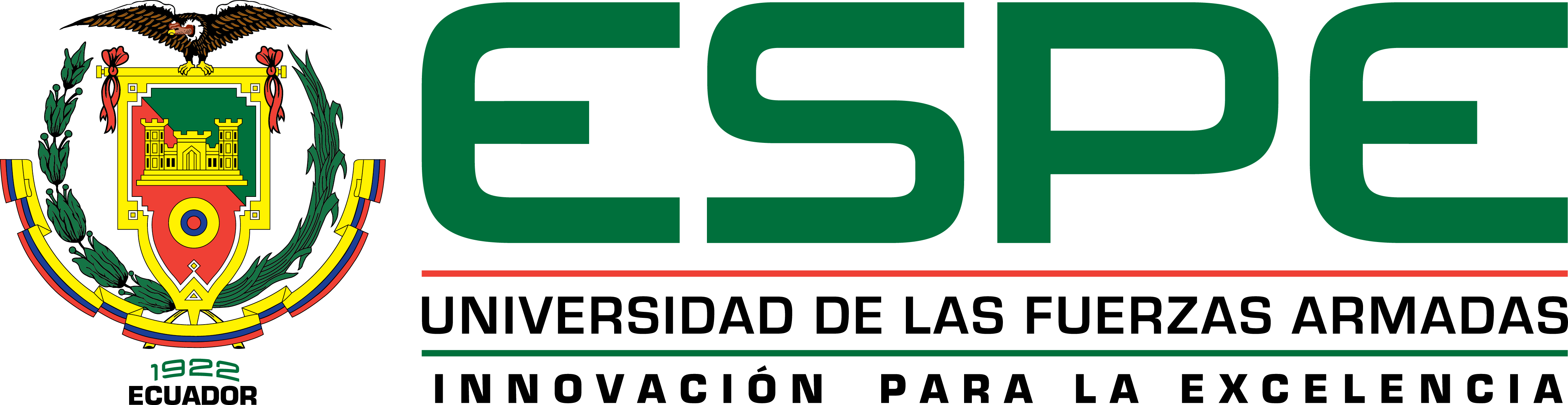 Conclusiones y Recomendaciones
Recomendaciones
Para las autoridades gubernamentales
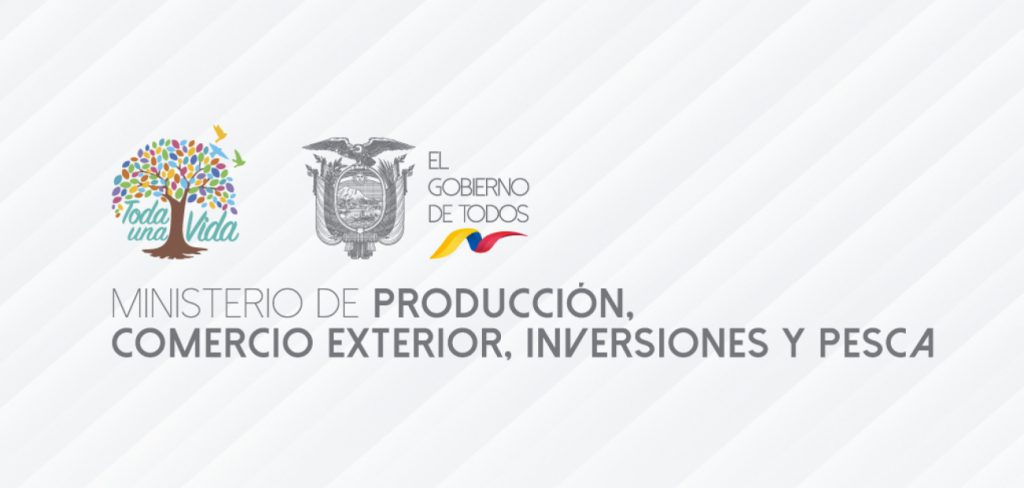 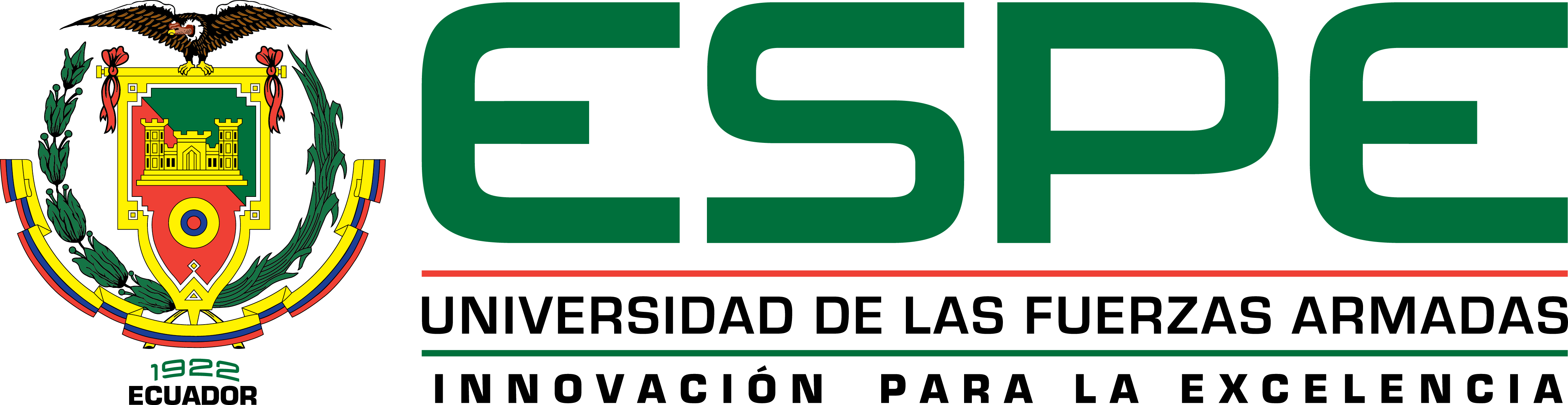 “No lograremos disfrutar del desarrollo sin seguridad y no lograremos disfrutar de seguridad sin desarrollo”
Kofi Annan
Ex - Secretario General de la ONU
Organización de las Naciones Unidas
Gracias
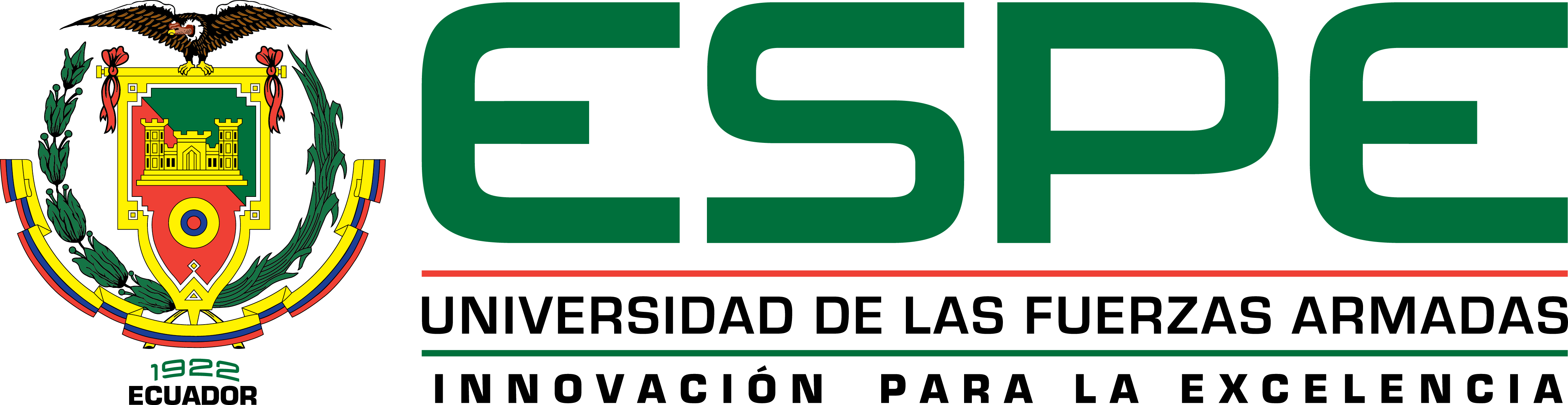